REPORT OPENING
学术答辩开题报告
毕业答辩   开题报告   论文答辩  动态模版
dynamic report template for papers dynamic report template for papers dynamic report template
01
02
03
04
05
论文开题绪论
研究方法思路
关键技术难点
研究成果应用
论文建议总结
目录
01
论文开题绪论
点击添加内容点击添加内容点击添加内容点击添加内容点击添加内容点击添加内容点击添加内容点击添加内容点击添加内容点击添加内容点击添加内容点击添加内容
点击添加内容点击添加内容点击添加内容点击添加内容点击添加内容点击添加内容
点击添加内容点击添加内容点击添加内容点击添加内容点击添加内容点击添加内容
点击添加内容点击添加内容点击添加内容点击添加内容点击添加内容点击添加内容
点击添加内容点击添加内容点击添加内容点击添加内容点击添加内容点击添加内容
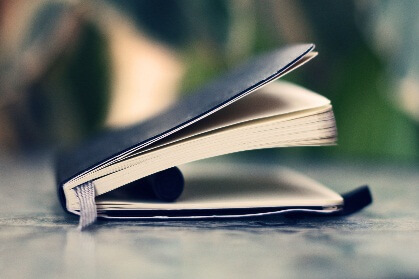 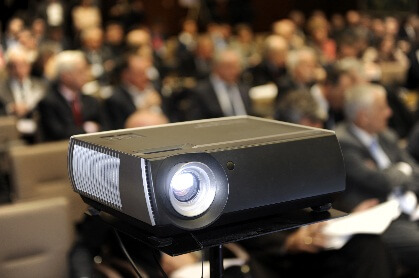 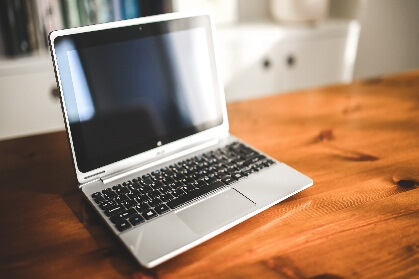 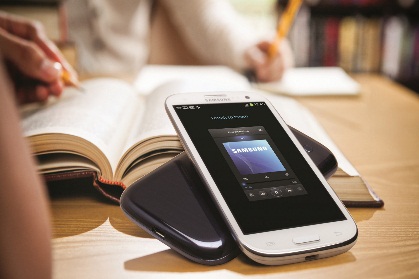 请在此处输入您的文本
请在此处输入您的文本
请在此处输入您的文本
请在此处输入您的文本
请在此处输入您的文本
请在此处输入您的文本
请在此处输入您的文本
请在此处输入您的文本
此部分内容作为文字排版占位显示（建议使用主题字）
此部分内容作为文字排版占位显示（建议使用主题字）
01
02
标题文本预设
标题文本预设
此部分内容作为文字排版占位显示（建议使用主题字）
此部分内容作为文字排版占位显示（建议使用主题字）
标题文本预设
标题文本预设
03
04
添加内容
添加内容
点击添加内容
点击添加内容
添加内容
点击添加主要内容点击添加主要内容点击添加主要内容点击添加主要内容点击添加主要内容点击添加主要内容
点击添加主要内容点击添加主要内容点击添加主要内容点击添加主要内容点击添加主要内容点击添加主要内容
添加内容
添加内容
点击添加内容
点击添加内容
点击添加主要内容点击添加主要内容点击添加主要内容点击添加主要内容点击添加主要内容点击添加主要内容
点击添加主要内容点击添加主要内容点击添加主要内容点击添加主要内容点击添加主要内容点击添加主要内容
点击添加内容
点击添加主要内容点击添加主要内容点击添加主要内容点击添加主要内容点击添加主要内容点击添加主要内容
点击添加内容
点击添加内容
点击添加内容
点击添加主要内容点击添加主要内容点击添加主要内容点击添加主要内容点击添加主要内容
点击添加主要内容点击添加主要内容点击添加主要内容点击添加主要内容点击添加主要内容
点击添加主要内容点击添加主要内容点击添加主要内容点击添加主要内容点击添加主要内容
点击添加主要内容点击添加主要内容点击添加主要内容点击添加主要内容点击添加主要内容点击添加主要内容点击添加主要内容点击添加主要内容点击添加主要内容点击添加主要内容点击添加
02
研究方法思路
点击添加内容
点击添加内容
点击添加内容
点击添加内容点击添加内容点击
点击添加内容点击添加内容点击
点击添加内容点击添加内容点击
点击添加主要内容
点击添加内容
点击添加内容
点击添加内容
点击添加内容
点击添加内容
点击添加主要内容点击添加主要内容点击添加主要内容点击添加主要内容点击添加主要内容点击添加主要内容
点击添加主要内容
点击添加主要内容点击添加主要内容点击添加主要内容点击添加主要内容点击添加主要内容点击添加主要内容
04
01
点击添加主要内容
点击添加主要内容点击添加主要内容点击添加主要内容点击添加主要内容点击添加主要内容点击添加主要内容
02
点击添加主要内容
点击添加主要内容点击添加主要内容点击添加主要内容点击添加主要内容点击添加主要内容点击添加主要内容
点击添加主要内容
点击添加主要内容点击添加主要内容点击添加主要内容点击添加主要内容点击添加主要内容点击添加主要内容
03
请在此处添加小标题
请在此处添加小标题
请在此处添加小标题
请在此处添加小标题
1
2
请在此处添加正文内容，根据需要调整字体与字号，建议采用两端对齐方式。
请在此处添加正文内容，根据需要调整字体与字号，建议采用两端对齐方式。
请在此处添加正文内容，根据需要调整字体与字号，建议采用两端对齐方式。
请在此处添加正文内容，根据需要调整字体与字号，建议采用两端对齐方式。
请在此处
添加关键字
4
3
请在此处添加正文内容，根据需要调整字体与字号，建议采用两端对齐方式。
03
关键技术难点
点击添加内容
点击添加内容
点击添加内容
点击添加内容
点击添加内容
点击添加内容
点击这里添加主要的文字内容
点击这里添加主要的文字内容
点击这里添加主要的文字内容
点击这里添加主要的文字内容
点击这里添加主要的文字内容
点击这里添加主要的文字内容
点击这里添加主要的文字内容
点击这里添加主要的文字内容
点击这里添加主要的文字内容
点击这里添加主要的文字内容
点击这里添加主要的文字内容
点击这里添加主要的文字内容
点击这里添加主要的文字内容
点击这里添加主要的文字内容
点击这里添加主要的文字内容
点击这里添加主要的文字内容
点击这里添加主要的文字内容
点击这里添加主要的文字内容
添加小标题
添加小标题
添加小标题
添加小标题
添加小标题
请在此处添加正文内容，根据需要调整字体与字号，建议采用两端对齐方式。
请在此处添加正文内容，根据需要调整字体与字号，建议采用两端对齐方式。
请在此处添加正文内容，根据需要调整字体与字号，建议采用两端对齐方式。
请在此处添加正文内容，根据需要调整字体与字号，建议采用两端对齐方式。
请在此处添加正文内容，根据需要调整字体与字号，建议采用两端对齐方式。
1
2
3
4
5
2030
您的内容打在这里，或者通过复制您的文本后，在此框中选择粘贴，并选择只保留文字。
您的内容打在这里，或者通过复制您的文本后，在此框中选择粘贴，并选择只保留文字。
您的内容打在这里，或者通过复制您的文本后，在此框中选择粘贴，并选择只保留文字。
10条优质业绩
2019
10条优质业绩
2015
10条优质业绩
10条优质业绩
2013
INFO
INFO
INFO
点击添加内容
点击添加内容点击添加内容点击添加内容点击添加内容点击添加内容
点击添加内容
点击添加内容点击添加内容点击添加内容点击添加内容点击添加内容
点击添加内容
点击添加内容点击添加内容点击添加内容点击添加内容点击添加内容
点击添加内容
点击添加内容点击添加内容点击添加内容点击添加内容点击添加内容
点击添加内容
点击添加内容点击添加内容点击添加内容点击添加内容点击添加内容
点击添加内容
点击添加内容点击添加内容点击添加内容点击添加内容点击添加内容
INFO
INFO
INFO
04
研究成果应用
点击添加主要内容点击添加主要内容点击添加主要内容点击添加主要内容点击添加主要内容点击添加主要内容
点击添加主要内容点击添加主要内容点击添加主要内容点击添加主要内容点击添加主要内容点击添加主要内容
点击添加内容
点击添加内容
点击添加内容
点击添加内容
点击添加主要内容点击添加主要内容点击添加主要内容点击添加主要内容点击添加主要内容点击添加主要内容
点击添加主要内容点击添加主要内容点击添加主要内容点击添加主要内容点击添加主要内容点击添加主要内容
此处添加您的标题
用户可以在投影仪或者计算机上进行演示，也可以将演示文稿打印出来，
此处添加您的标题
用户可以在投影仪或者计算机上进行演示，也可以将演示文稿打印出来，
此处添加您的标题
用户可以在投影仪或者计算机上进行演示，也可以将演示文稿打印出来，
此处添加您的标题
用户可以在投影仪或者计算机上进行演示，也可以将演示文稿打印出来，
此处添加您的标题
用户可以在投影仪或者计算机上进行演示，也可以将演示文稿打印出来，
此处添加您的标题
用户可以在投影仪或者计算机上进行演示，也可以将演示文稿打印出来，
01
02
输入标题文本
输入标题文本
输入标题文本
输入标题文本
输入标题文本
输入标题文本
请替换文字内容复制你的内容到此 点击添加文字内容
请替换文字内容复制你的内容到此 点击添加文字内容
请替换文字内容复制你的内容到此 点击添加文字内容
请替换文字内容复制你的内容到此 点击添加文字内容
请替换文字内容复制你的内容到此 点击添加文字内容
请替换文字内容复制你的内容到此 点击添加文字内容
06
03
05
04
点击添加内容
点击添加内容
点击添加主要内容点击添加主要内容点击添加主要内容点击添加主要内容
点击添加主要内容点击添加主要内容点击添加主要内容点击添加主要内容
点击添加内容
点击添加内容
点击添加主要内容点击添加主要内容点击添加主要内容点击添加主要内容
点击添加主要内容点击添加主要内容点击添加主要内容点击添加主要内容
05
论文建议总结
请在此处添加小标题
请在此处添加小标题
请在此处添加小标题
请在此处添加小标题
请在此处添加正文内容，根据需要调整字体与字号，建议采用两端对齐方式。
请在此处添加正文内容，根据需要调整字体与字号，建议采用两端对齐方式。
请在此处添加正文内容，根据需要调整字体与字号，建议采用两端对齐方式。
请在此处添加正文内容，根据需要调整字体与字号，建议采用两端对齐方式。
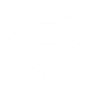 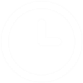 点击添加内容
点击添加内容点击添加内容点击添加内容点击添加点击添加内容点击添加内容点击添加内容点击添加点击添加内容点击添加内容点击添加
点击添加内容
点击添加内容
点击添加内容
点击添加内容
点击添加主要内容点击添加主要内容点击添加主要内容点击添加主要内容
点击添加主要内容点击添加主要内容点击添加主要内容点击添加主要内容
点击添加主要内容点击添加主要内容点击添加主要内容点击添加主要内容
点击添加主要内容点击添加主要内容点击添加主要内容点击添加主要内容
点击添加内容
点击添加内容
点击添加主要内容点击添加主要内容点击添加主要内容
点击添加主要内容点击添加主要内容点击添加主要内容
点击添加内容
点击添加内容
点击添加主要内容点击添加主要内容点击添加主要内容
点击添加主要内容点击添加主要内容点击添加主要内容
添加标题
添加标题
添加标题
添加标题
点击添加内容点击添加
点击添加内容点击添加
点击添加内容点击添加
点击添加内容点击添加
点击添加内容点击添加
点击添加内容点击添加
点击添加内容点击添加
点击添加内容点击添加
点击添加内容点击添加
点击添加内容点击添加
点击添加内容点击添加
点击添加内容点击添加
点击添加内容点击添加
点击添加内容点击添加
点击添加内容点击添加
点击添加内容点击添加
REPORT OPENING
演示完毕感谢观看
毕业答辩   开题报告   论文答辩  动态模版
dynamic report template for papers dynamic report template for papers dynamic report template